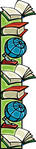 Итоги ЕГЭ и ГИА
2011-2012 учебный год
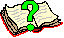 Общий средний балл
Итоги ЕГЭ и ГИА 2011-2012
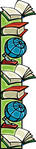 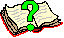 Итоги ЕГЭ и ГИА 2011-2012
Русский язык
учитель ФИО
Динамика среднего балла ЕГЭ 
по  русскому языку за 2010, 2011, 2012 гг.


Рейтинг 2012 года
__ из __ ОУ
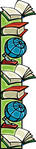 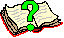 Итоги ЕГЭ и ГИА 2011-2012
Математика
учитель ФИО
Динамика среднего балла ЕГЭ 
по  математике  за  2010, 2011, 2012 гг.
Рейтинг 2012 года
__ из __ ОУ
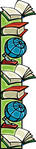 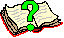 Итоги ЕГЭ и ГИА 2011-2012
Информатика
(учитель ФИО)
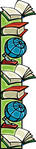 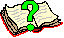 Итоги ЕГЭ и ГИА 2011-2012
История
(учитель ФИО)
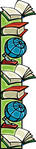 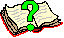 Итоги ЕГЭ и ГИА 2011-2012
Литература
(учитель ФИО)
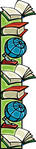 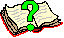 Итоги ЕГЭ и ГИА 2011-2012
Физика
(учитель ФИО)
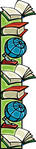 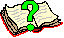 Итоги ЕГЭ и ГИА 2011-2012
Английский язык
(учитель ФИО)
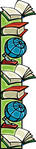 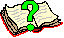 Итоги ЕГЭ и ГИА 2011-2012
Обществознание
(учитель ФИО)
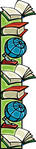 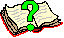 Итоги ЕГЭ и ГИА 2011-2012
Химия
(учитель ФИО)
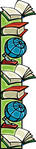 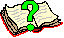 Итоги ЕГЭ и ГИА 2011-2012
Биология
(учитель ФИО)
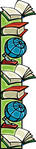 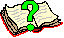 Итоги ЕГЭ и ГИА 2011-2012
ГИА по русскому языку
(учитель ФИО)
приняли участие __ % от всего количества выпускников 9-ых классов
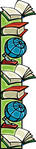 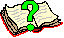 Итоги ЕГЭ и ГИА 2011-2012
ГИА по математике
(учитель ФИО)
приняли участие __ % от всего количества выпускников 9-ых классов
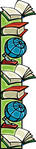 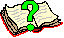